SOCIJALNI RAD S POJEDINCEM -TERENSKA PRAKSAVoditeljice: Prof.dr.sc. Kristina UrbancDoc.dr.sc. Marijana Kletečki Radović20.1.2020.
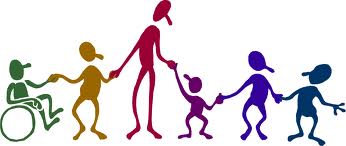 CILJEVI TERENSKE PRAKSE
Steći uvid i kritički promišljati o:

Kvaliteti života korisnika;
Načinu na koji korisnici i njihove obitelji zadovoljavaju svakodnevne potrebe;
Specifičnostima i preprekama na koje nailaze u obavljanju svakodnevnih aktivnosti;
Mogućnostima i resursima pojedinaca, obitelji i okoline u uklanjanju tih prepreka i ostvarivanju svojih prava;
Ulozi i očekivanjima korisnika od socijalnog radnika;
te
Reflektirati o stečenim iskustvima neposrednog rada s korisnikom u supervizijskom kontekstu.
Ciljevi vezani uz razvijanje općih vještina socijalnog rada:
Razvijanje komunikacijskih vještina (vještina slušanja, verbalna i neverbalna komunikacija, upotreba govornog i pisanog jezika i dr.)

Razvijanje osnovnih vještina u radu s pojedincem - definiranje očekivanja i ciljeva, uspostavljanje kontakta s korisnikom, razvijanje odnosa, završavanje formalnog odnosa s korisnikom.

Djelovanje u skladu s načelima protudiskiriminacijske prakse socijalnog rada.
TERENSKA PRAKSA – odvija se u ukupnom trajanju od 60 sati tijekom IV. semestra
Obaveze: 
Prisustvovanje orijentacijskom susretu – 8 sati
Neposredni rad s korisnicima – 40 sati
Supervizijski susreti (na fakultetu) – 10 sati
Vođenje bilješki i pismenih zadataka
Obaveze vezane uz rad udruge
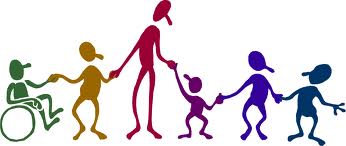 UKLJUČENE OSOBE U PROGRAM TERENSKE PRAKSE
Korisnici (članovi udruga ili korisnici pojedinih ustanova socijalne skrbi);
Terenski nastavnici – socijalni radnici ili druge stručne osobe u udrugama/ustanovama koje su zadužene za koordinaciju prakse u udruzi/ustanovi;
Studenti 2. godine;
Voditelji terenske prakse na fakultetu (vezani uz kolegij Socijalni rad s pojedincem);
Supervizori (Maca Cicak, Sunčana Kusturin, Jelena Matić Zbiljski, Tatjana Vlašić, Ljiljana Rogić Šneperger).
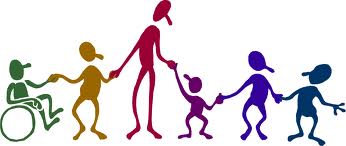 MJESTO IZVOĐENJA
Terenska praksa odvija se u sljedećim udrugama ili
ustanovama:
Specijalna bolnica za djecu s psihomotornim i neurorazvojnim smetnjama  - Goljak;
Udruga za podršku osobama s intelektualnim oštećenjima Grada Zagreba (Vjeverica);
Ludruga – 100% ljudi, udruga za promicanje prava osoba s poteškoćama mentalnog zdravlja – Zagreb;
Udruga slijepih Zagreb;
Udruga gluhoslijepih osoba -Dodir;
Društvo tjelesnih invalida;
Hrvatska udruga za školovanje pasa vodiča i mobilitet;
Hrvatske udruge paraplegičara i tetraplegičara - HUPT;
Zamisli- udruga za promicanje kvalitetnog obrazovanja mladih s invaliditetom;
Društvo distrofičara Zagreb.
PRVI SUSRETI U UDRUGAMA/USTANOVAMA
Dolazak na prvi susret u udrugu/ustanovu je obavezan – to je susret na kojem će terenski nastavnik studente upoznati s udrugom i korisnicima (koordinacija terenske prakse).

Prvi susreti održat će se u ponedjeljak, 24.2.2020. godine od 13 sati na dalje ili u srijedu, 26.2.2020. godine od 15 sati na dalje, prema rasporedu za svaku udrugu/ustanovu.

Obavijest o prvom susretu nalazit će se na webu (Terenska praksa – Socijalni rad s pojedincem) te ćete dobiti poziv putem e-maila (poslat će ga terenski nastavnik).

Obaveza je svakog studenta svoj dolazak potvrditi (ili ispričati) terenskom nastavniku.
KORISNIČKA EVALUACIJA
Cilj evaluacije:
Uključiti korisnike u vrednovanje programa terenske prakse;
Dobiti uvid u to kako korisnici doživljavaju program terenske prakse.

Posebni ciljevi steći uvid u:
Motivaciju korisnika za uključivanje u program terenske prakse;
Kako izgledaju zajednički susreti korisnika i studenata;
Kako korisnici vide mogućnosti za unapređenje programa terenske prakse.
METODOLOGIJA

Evaluacijski upitnik

Kvalitativna analiza odgovora
SUDIONICI 

56 korisnika
dob: od 8 do 85 godina
30 ženskih i 25 muških
    sudionika 
djeca i odrasli članovi udruga i ustanova osoba s invaliditetom ukljčenih u program terenske  prakse
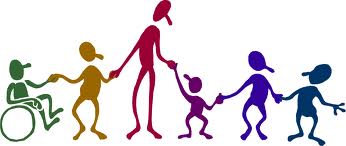 REZULTATI EVALUACIJE
1.MOTIVI UKLJUČIVANJA KORISNIKA U PROGRAM TERENSKE PRAKSE

Invaliditet (“zbog svoje invalidnosti, djelomično sam slijepa i gluha” 		(1).... “osoba sam s invaliditetom”(7)...)
Osamljenost (“osjećaj osamljenosti, bespomoćnosti” (44), “živim 		sama” (49)...)
Davanje i primanje pomoći (“ Želio sam pomoći u izobrazbi, a 		nadam se da sam ovim putem uspio barem ovo dvoje 			studenata donekle upoznati sa životom osoba s 			invaliditetom” (7)...”Želja za boljom izobrazbom osoba s 		kojima surađujem u životu” (19)...) 
Proširivanje socijalne mreže (“Zbog druženja i razgovora s 		različitim osobama”(9); “Potaknulo me je druženje sa 			studentima”(8); “Međusobno druženje i upoznavanje 			različitih osoba” (11); “Volim mlade ljude zato sam ih 			željela upoznati” (13); 
Prethodno iskustvo i preporuke (“Vidjela sam da je to lijepo” 		(16)...”Socijalni radnik je preporučio” (25)...
2. KAKO IZGLEDAJU SUSRETI KORISNIKA I    STUDENATA
GDJE su se najčešće odvijali susreti: izvan kuće ili ustanove; u korisnikovom domu ili ustanovi (u kojoj boravi korisnik)

ŠTO su najčešće radili:
- izlazili (šetnja, kino, kazalište, ZOO, Velesajam, koncerti, trgovački centri, pizzerija, kafići); 

- razgovarali (o potrebama korisnika, o raznim temama);

- igrali i zabavljali, (društvene igre, film, glazba, crtanje,čitanje) i

- pomagali u obavljanju raznih poslova (pomoć pri kupovini namirnica, pomoć u učenju, pomoć pri odlasku liječniku i dr.)

KAKO – U atmosferi osobne uključenosti – ugodna, dobra, prijateljska, obiteljska atmosfera.
3. KAKO KORISNICI DOŽIVLJAVAJU    PROGRAM TERENSKE PRAKSE
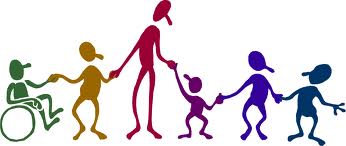 Društvo za razgovor, druženje i izlazak;
Sudjelovanje u izobrazbi studenata, budućih socijalnih radnika;
Osobine studenta/ce:komunikativnost, zainteresiranost, susretljivost, upornost, simpatičnost, vedrina i zrelost.
Odnos strudenta/ce: pristupačan, prijateljski, topao, poučan, razumijevanje, pažnja i djelovanje  u skladu s potrebama korisnika.
Odnos i atmosfera: srdačna i prijateljska atmosfera,susretljivost, razumijevanje, usuglašavanje, građenje odnosa, znaci pažnje.

Poštivanje termina i dogovora o susretu
Drago mi je da sam mogao pomoći da upozna 
život osobe s invaliditetom…
Sviđa mi se zainteresiranost prema profesiji s kojom će se u budućnosti baviti...
...studentica me uvijek mogla oraspoložiti, nasmijati...
...što sam mogao razgovarati o svim mogućim temama...
Dopalo mi se to što je odnos studenta jako poučan, prijateljski i topao u usporedbi sa životom koji nas okružuje.
4. PREPORUKE ZA UNAPREĐENJE      PROGRAMA TERENSKE PRAKSE
Sadržaj prakse: više izlazaka, organiziranje kraćih izleta

Povećanje opsega prakse: veća satnica i veći broj studenata

Izobrazba socijalnih radnika: svrha upoznavanja potreba osoba s invaliditetom
		”Mislim da svaki socijalni radnik treba znati 			potrebe i način života osoba s invaliditetom jer 			su nama važni. Njihova prosudba je bitna(10)”. 

i unutarnja motivacija za obavljanje prakse 
		“Preporučila bih da studenti koji dolaze na praksu to rade iz 	vlastite želje, a ne iz obaveze jer onda znam da mi osoba 	dolazi iz ljubavi prema svom budućem poslu (11)”.

Pohvale programu (od 56 sudionika evaluacije, 50 je izrazilo zadovoljstvo i pohvalilo program)
OSNAŽIVANJE
KONTROLA
RESURSI
MOĆ
OBRAZOVANJE STUDENATA SOCIJALNOG RADA
TERENSKA PRAKSA
- PRAKSA UKLJUČIVANJA
STUDENT
KORISNIK
CURRICULUM
Zašto je socijalnim radnicima važno iskustveno učenje kroz praksu?
Zato jer...
“Danas je službeno moj zadnji dan prakse s 
 Brankom ... svaki trenutak proveden s njim 
 doživjela sam kao privilegiju i poseban dar.
 Toliko sam dobila od njega: sada sam sigurna
da želim biti socijalna radnica, a zbog njega 
znam da želim biti dobra socijalna radnica.” 

(izvadak iz bilješki studentice s prakse)
Upis na liste za praksu
Četvrtak, 23.1.2020. u 14:00 sati u dvorani IV. godine

Upis prema rang listi uspješnosti na studiju (izračunava se prema težinskoj sumi).
Prvi susreti u udruzi/ustanovi
PONEDJELJAK, 24.veljače 2020. od 13.30 sati

SRIJEDA, 26. veljače 2020. od 15 sati